МБДОУ  Детский сад № 9 «Аленький цветочек»
Развитие мелкой моторики рук у детей дошкольного возраста посредствам тестопластики 
(соленое тесто)
Иванова Ольга Валерьевна
                           воспитатель
Мелкая  моторика рук?
это движения, осуществляемые мелкими мышцами человеческого тела, способность выполнять задачи, требующие скоординированной работы глаз и рук.
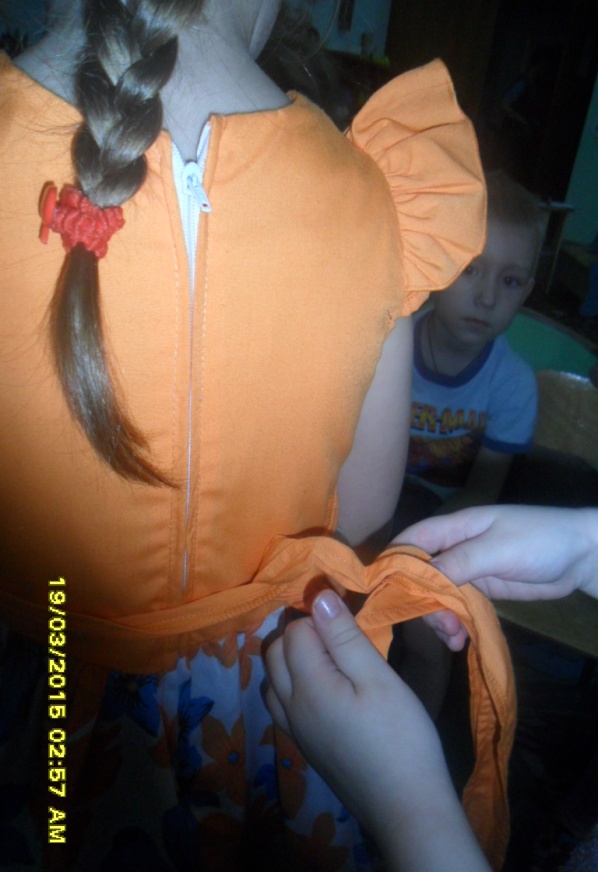 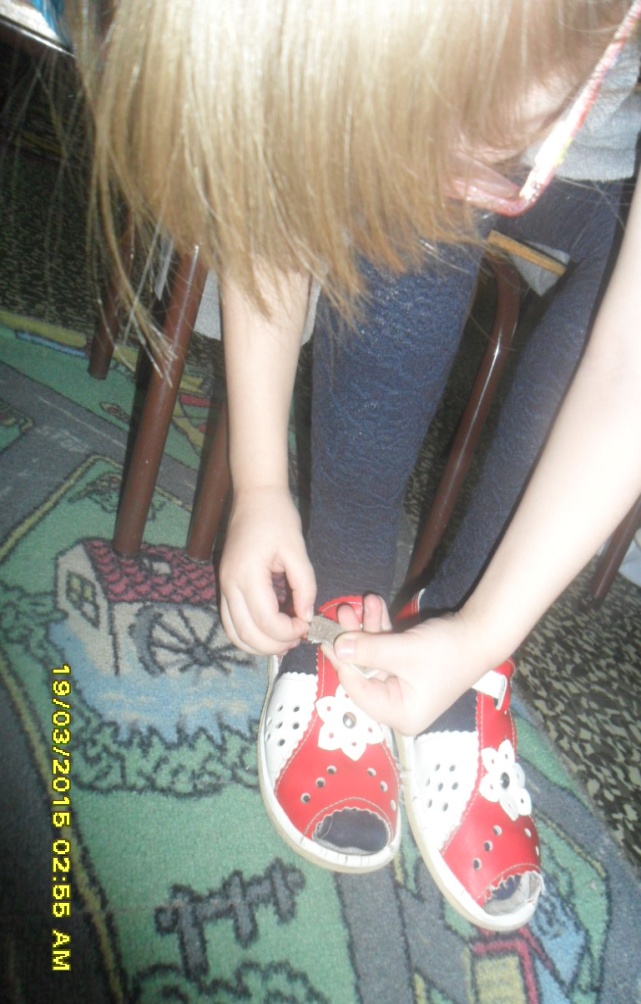 Цель
Развитие мелкой моторики рук у детей среднего дошкольного возраста посредством тестопластики.
Задачи:
Развивать мелкую моторику рук, координацию и тактильные ощущения рук.
Сформировать  у детей навыки лепки.
Приобщать  детей к коллективной творческой деятельности, совместному труду, взаимопомощи.
Развивать  фантазию, воображение, мышление.
Воспитывать  интерес детей к декоративно – прикладному искусству через приобщение к народному промыслу.
Преимущества соленого теста перед пластилином и глиной в том что:
1.Можно приготовить в любой момент, не тратя лишних денег.
2.   Легко отмывается и не оставляет следов.
3.  Безопасно при попадании в рот. 
4.   Не липнет к рукам при лепке. 
5.   Можно сушить на воздухе. 
6.   Можно лепить из окрашенного теста и можно     расписать уже готовое изделие..
Технические приемы при работе с лепкой:
ШЛЕПАНЬЕ
РАСПЛЮЩИВАНИЕ
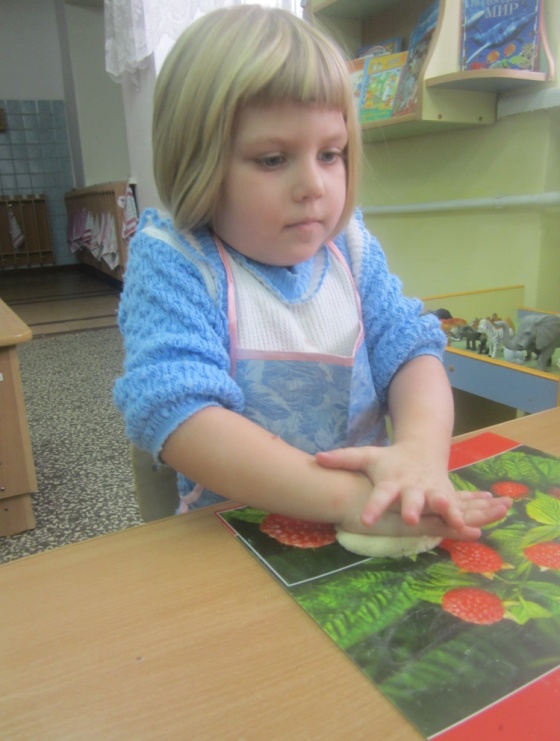 РАЗМИНАНИЕ
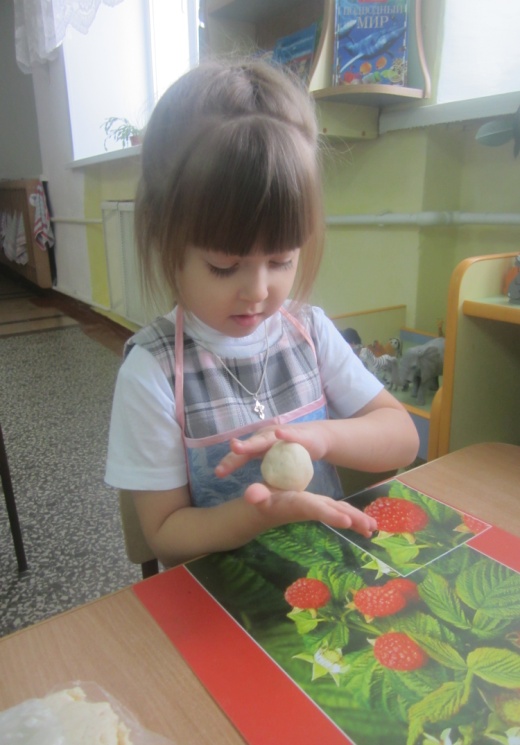 Предварительная работа с детьми:
наблюдение за живыми объектами;
 чтение художественной литературы ;
 рассматривание иллюстраций;
народных игрушек;
муляжей и т.д.
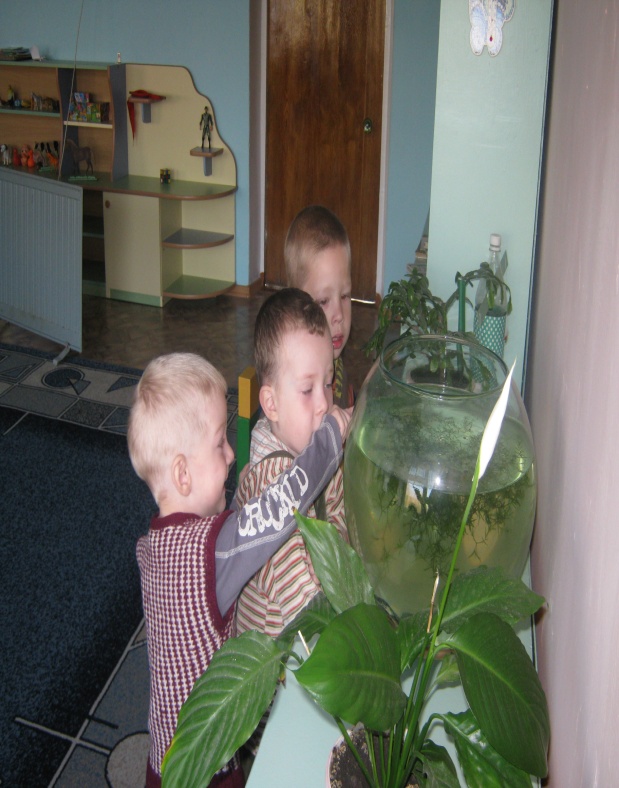 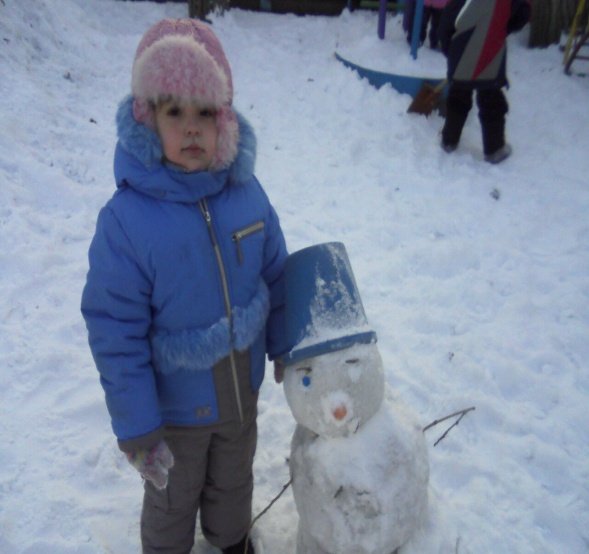 Дети на занятиях учатся лепить и украшать плоские фигуры – декоративные пластины с налепом, сердечки, цветочки, листья, овощи и фрукты.
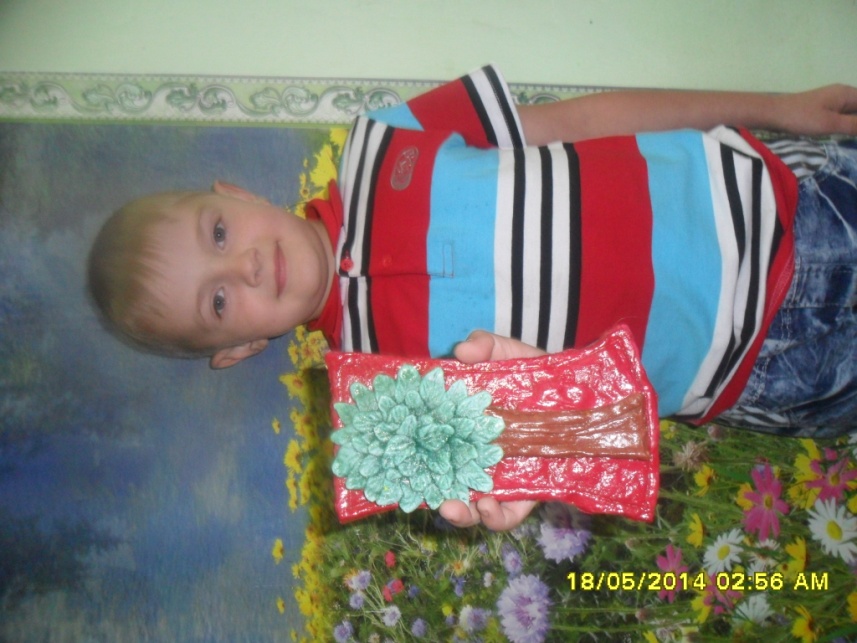 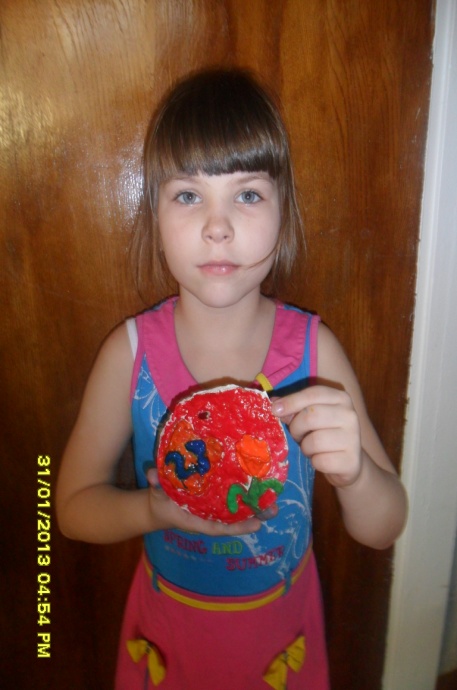 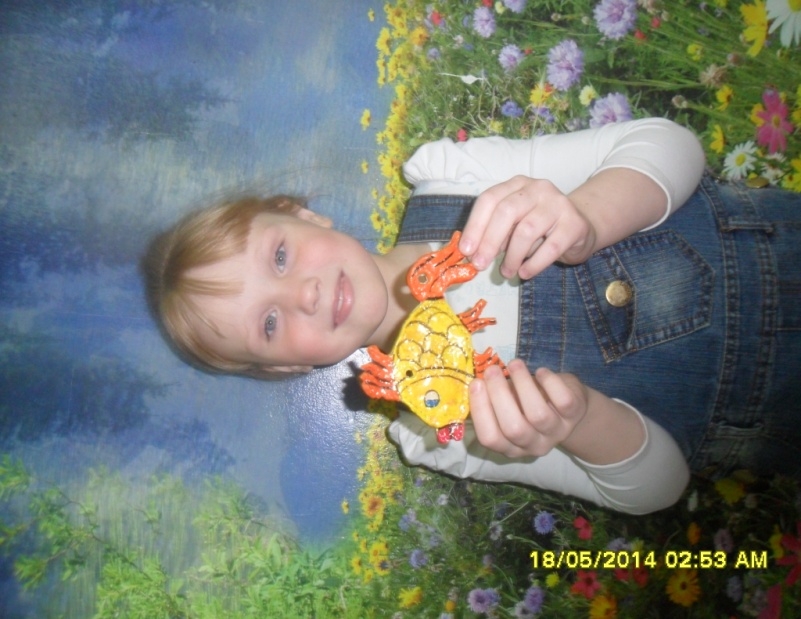 В рамках реализации данной программы была определена система работы с родителями.
1. Родительские тематические собрания.
  2. Индивидуальные консультации, беседы.
  3. Открытое НОД.
  4. Мастер – класс совместно с родителями.
  5. Выставка детских работ. 
  6. Совместные занятия.
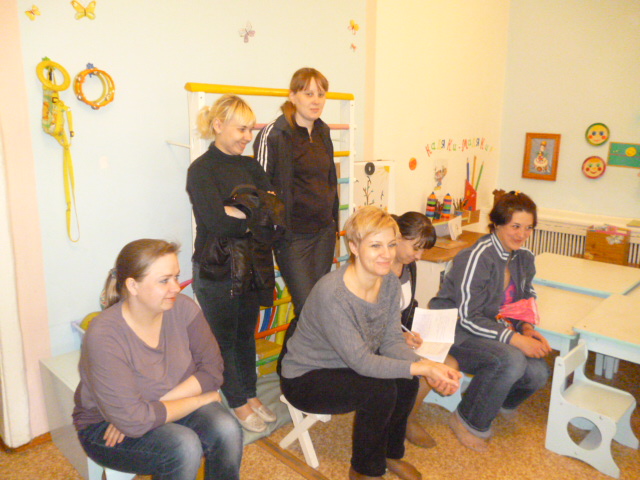 Изучив эту тему можно сделать следующие выводы: развитие мелкой моторики следует начинать как можно в более раннем возрасте, и проводить регулярно, только тогда будет достигнут наибольший эффект от занятий и упражнений.
СПАСИБО ЗА ВНИМАНИЕ!!!